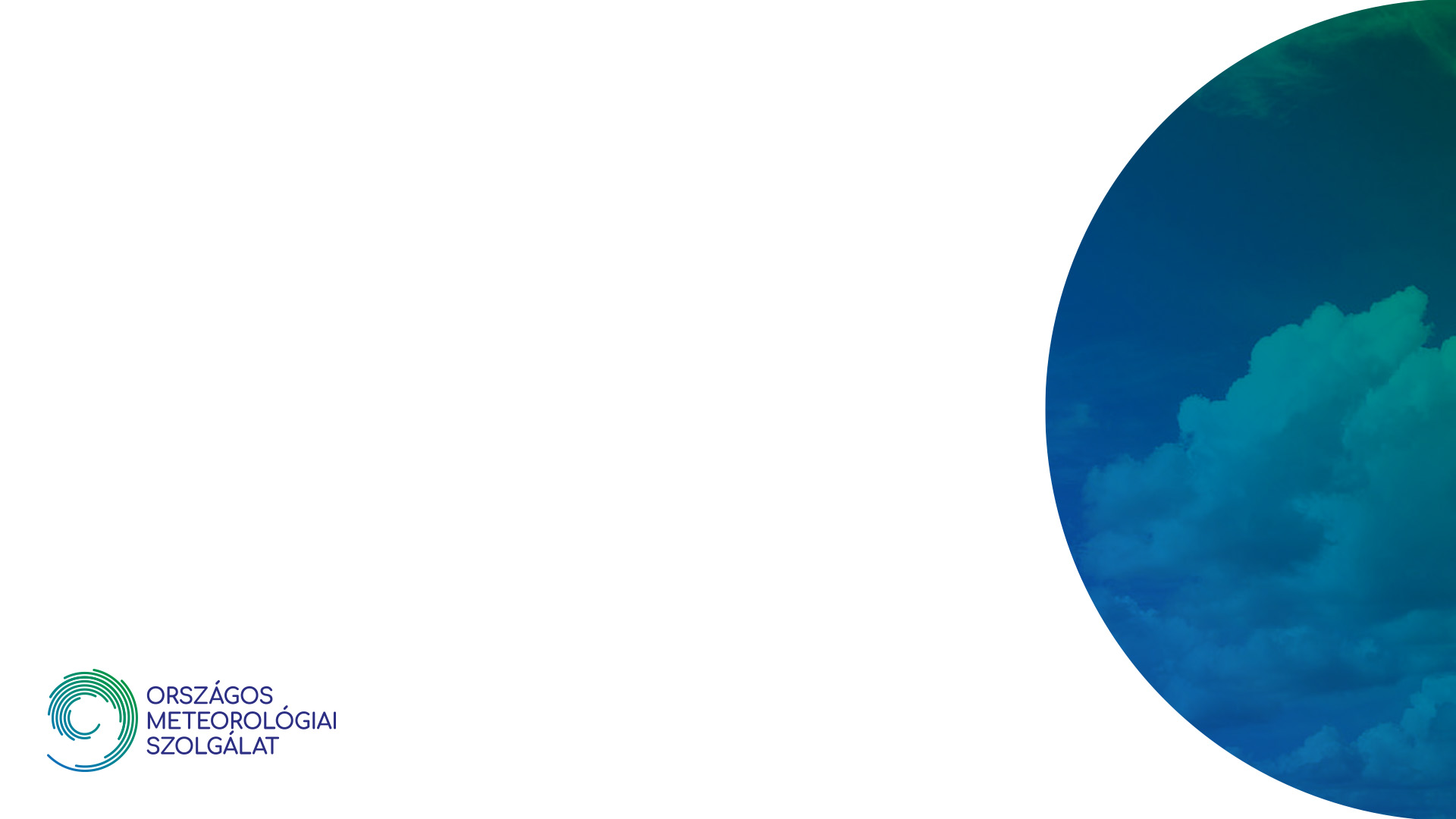 HOGYAN KÉSZÜL AZ IDŐJÁRÁS-ELŐREJELZÉS?

Gaál Áron
osztályvezető
Időjárás-előrejelző osztály
gaal.a@met.hu
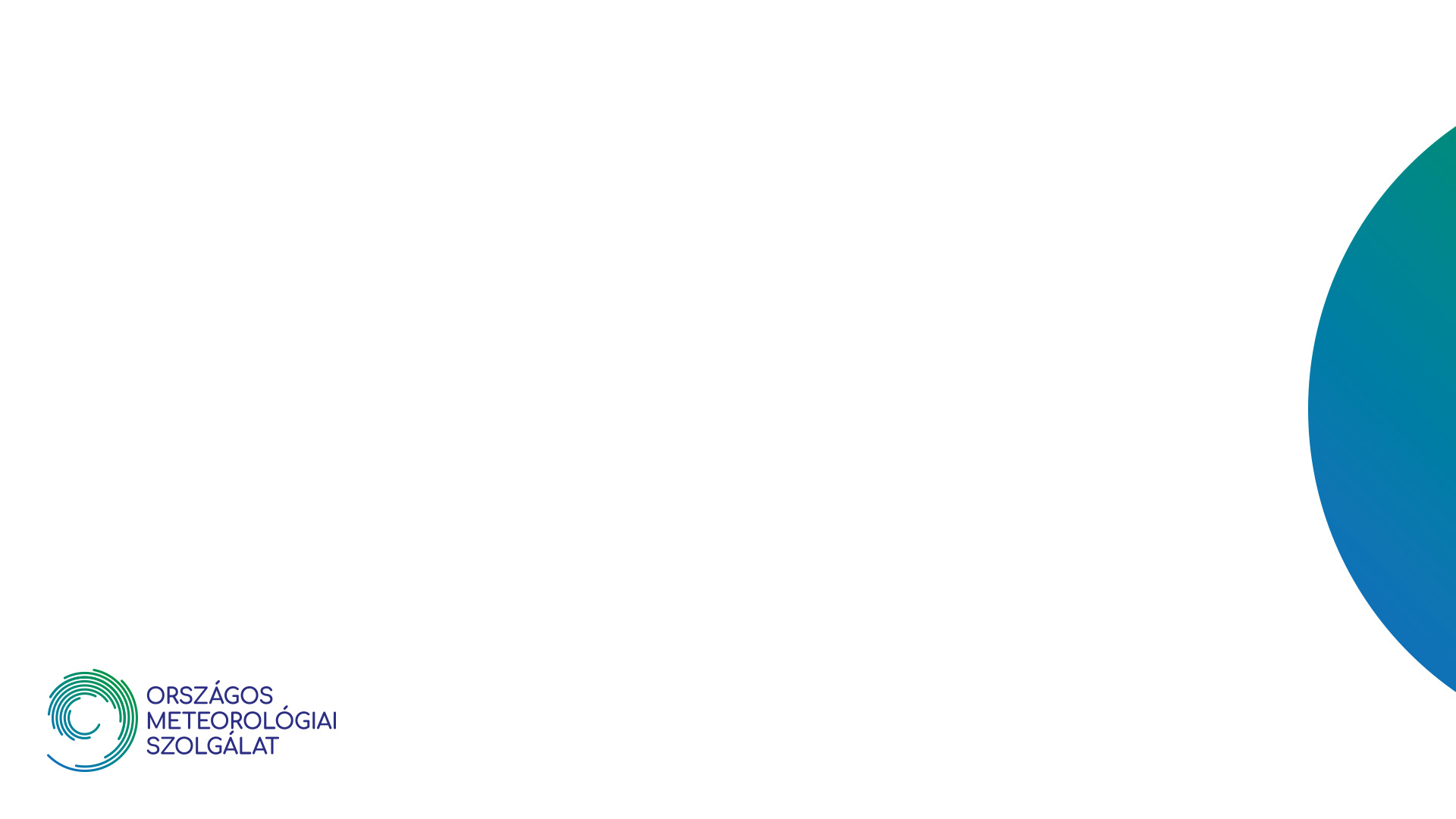 TARTALOM

Előrejelzések típusai
Az előrejelzés készítésének lépései
Az előrejelzés korlátai
Példa
[Speaker Notes: Miről lesz szó? Az előrejelzések típusairól (többfelé csoportosítás lehetséges. Megnézzük az előrejelzés készítésének főbb lépéseit, lesz szó az előrejelzés korlátairól, és a végén hozok példát is.]
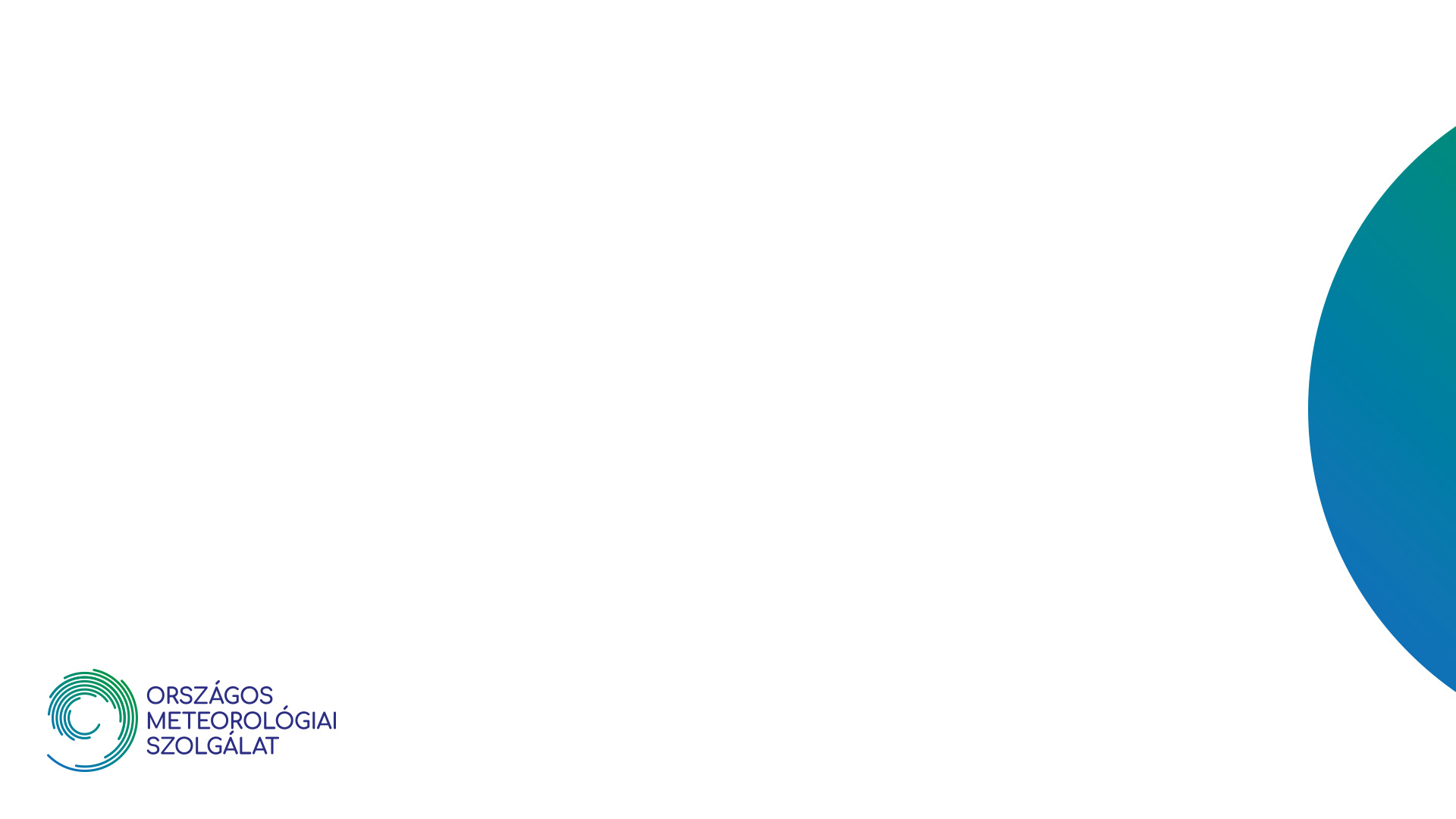 AZ ELŐREJELZÉS TÍPUSAI

Ultarövid-, rövid-, közép-, hosszútávú (szezonális)
Általános/célprognózis (repmet, veszélyjelzés, rendezvények (fog-e esni?))
Területre/pontra/útvonalra (repmet) szóló
Szöveges/grafikus (vagy ezek kombinációja)
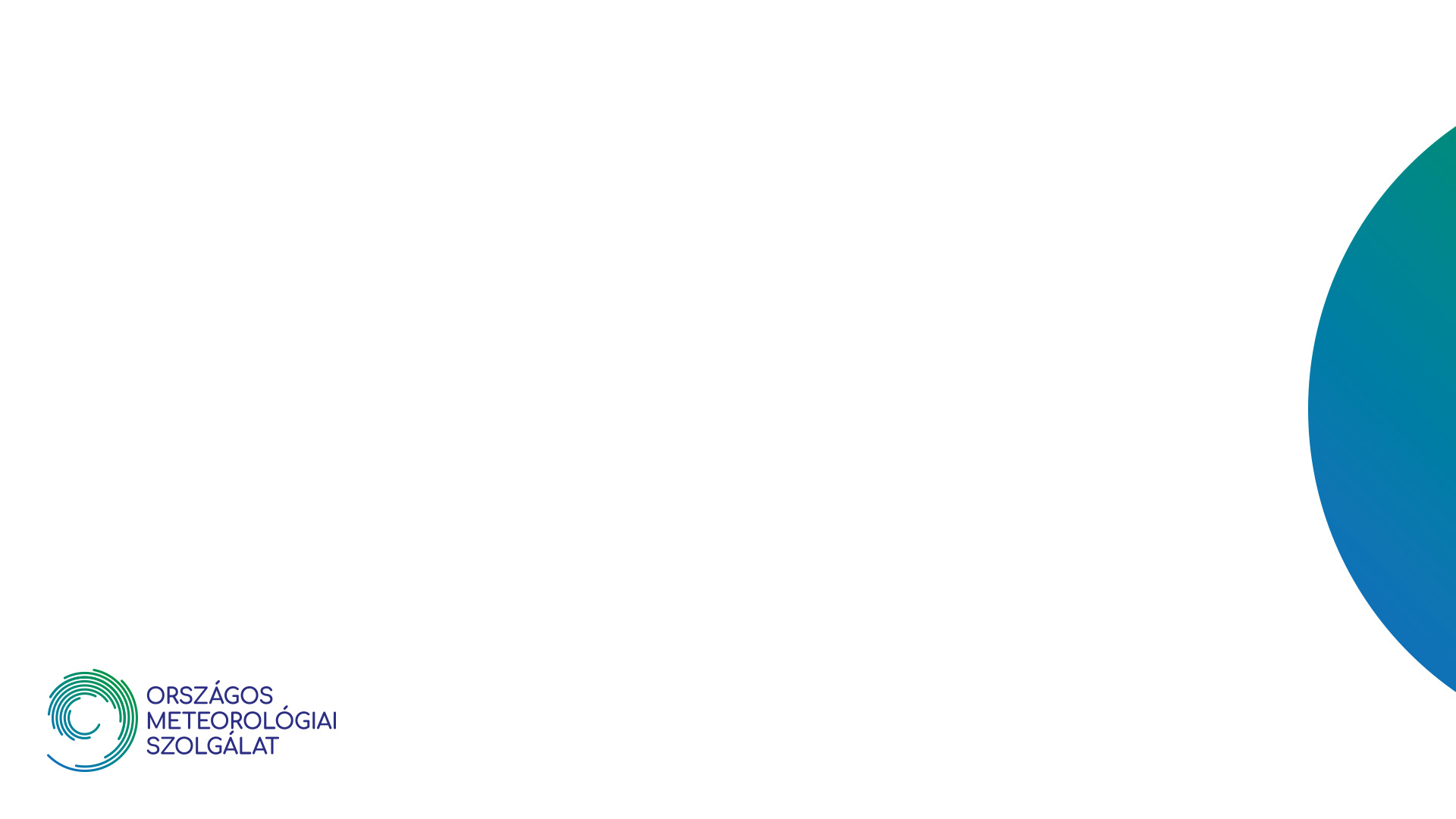 AZ ELŐREJELZÉS KÉSZÍTÉSÉNEK LÉPÉSEI

Analízis – ok vagy okozat?
Numerikus modelleredmények átnézése szinoptikus-dinamikus (és részben klimatikus) szemlélettel
Különböző tér- és időskálájú folyamatok eredményeképp keletkező/megszűnő/advektálódó objektumok felismerése: ciklon, anticiklon, frontok, mezoléptékű rendszerek stb stb
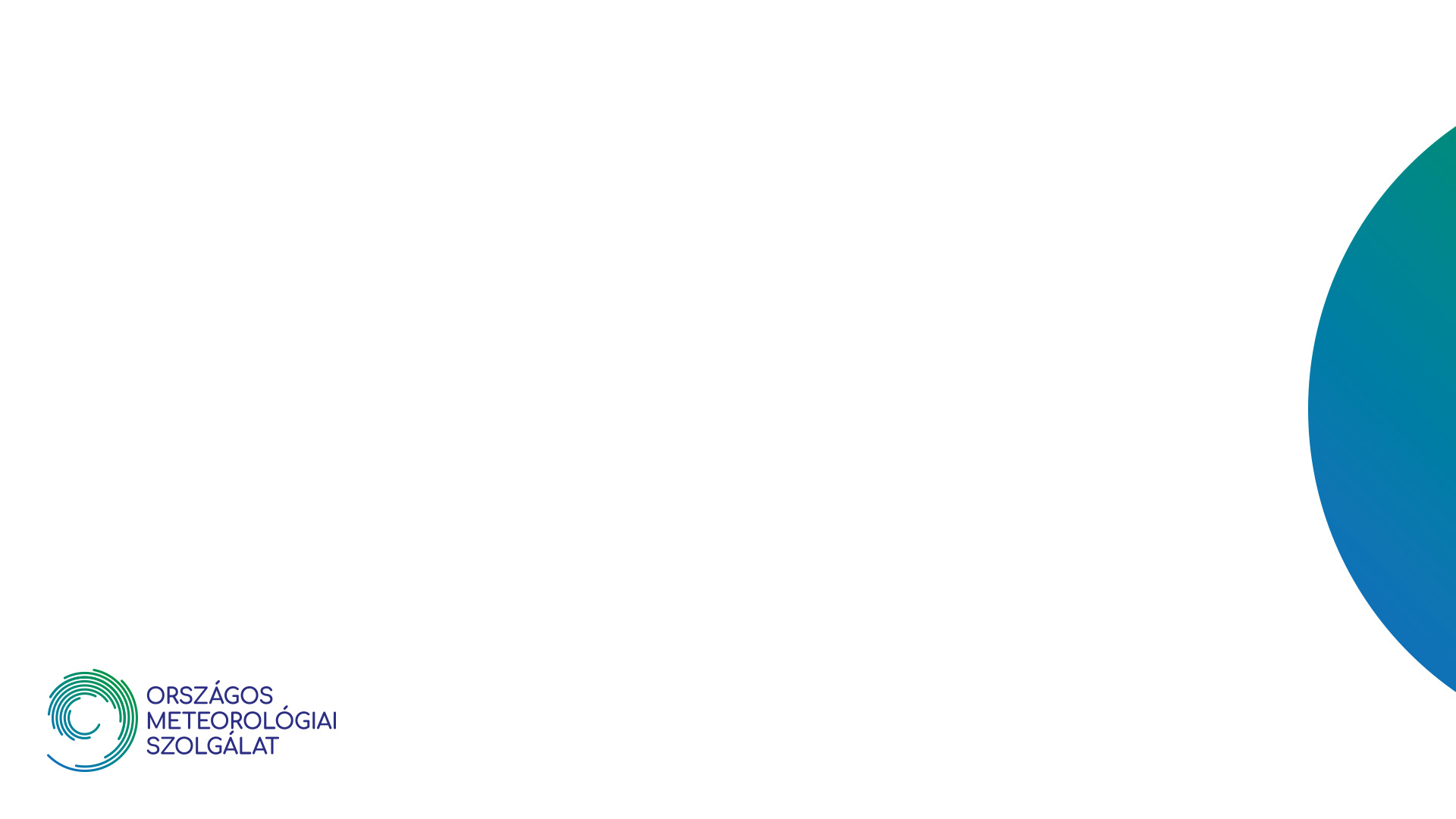 AZ ELŐREJELZÉS KORLÁTAI

A légkört leíró egyenletrendszer: egy ötismeretlenes, nem lineáris, parciális differenciál-egyenletrendszer, megoldása közelítő eljárásokkal történik, aminek szükséges feltétele a kezdeti feltételek minél pontosabb ismerete
Következmények: 
- az időtáv előrehaladtával (elvileg) romlik az előrejelzés beválása, a hibák egyre nagyobbak, a térbeli felbontás finomításával (minél inkább pontszerű az előrejelzés) ugyancsak nehezebb előrejelzést készíteni
- 100 százalékos beválású előrejelzés nem létezik (illetve csak bizonyos és kevés számú helyzetben adható)
[Speaker Notes: Kezdeti feltételek: elvben minden pontban tudnunk kéne az állapothatározókat (nyilván mérési hiba nélkül, ami nem lehetséges), de ha tudnánk is, a nemlinearitás miatt akkor sem lenne pontos az előrejelzés.]
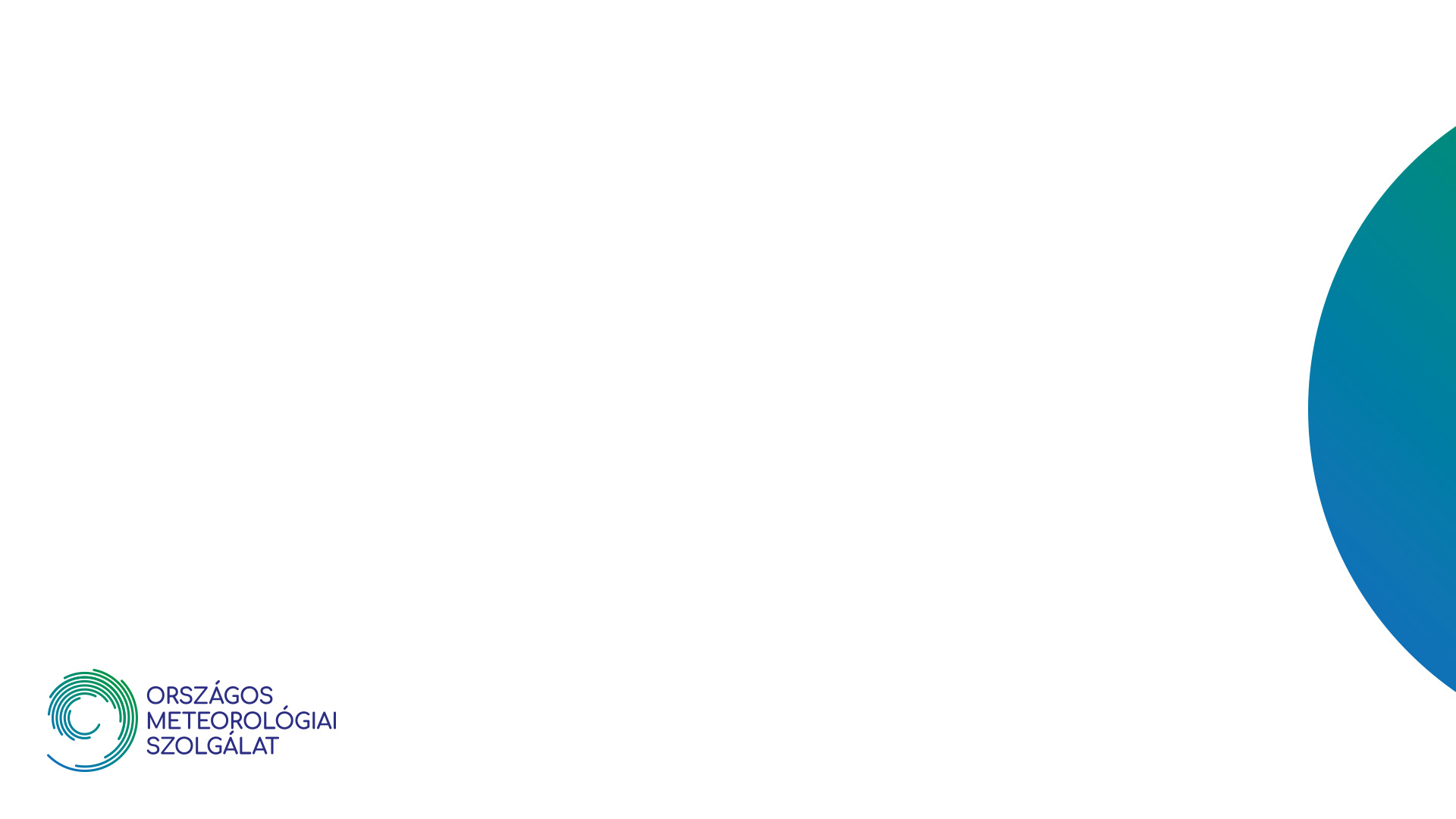 PÉLDA
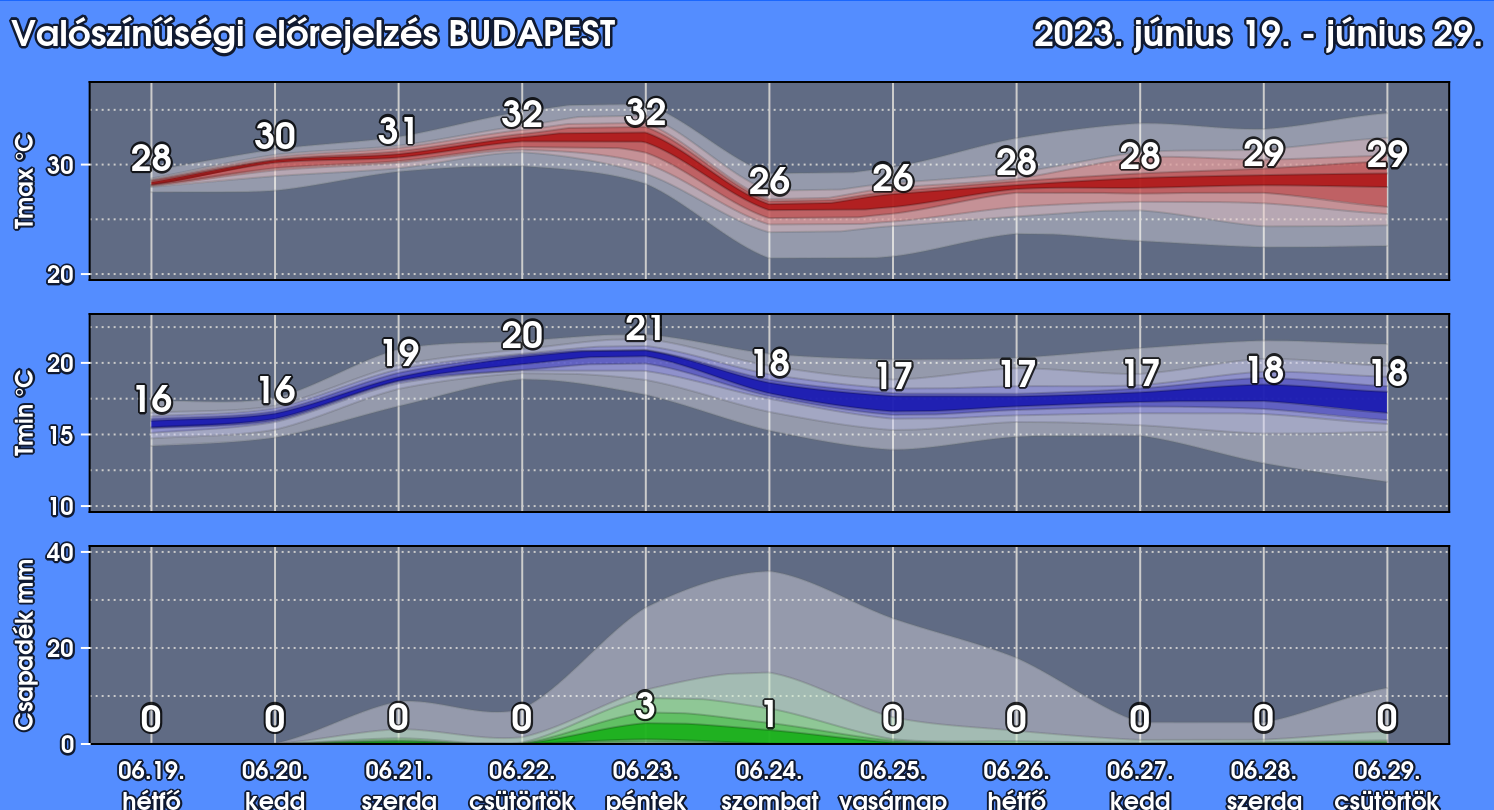 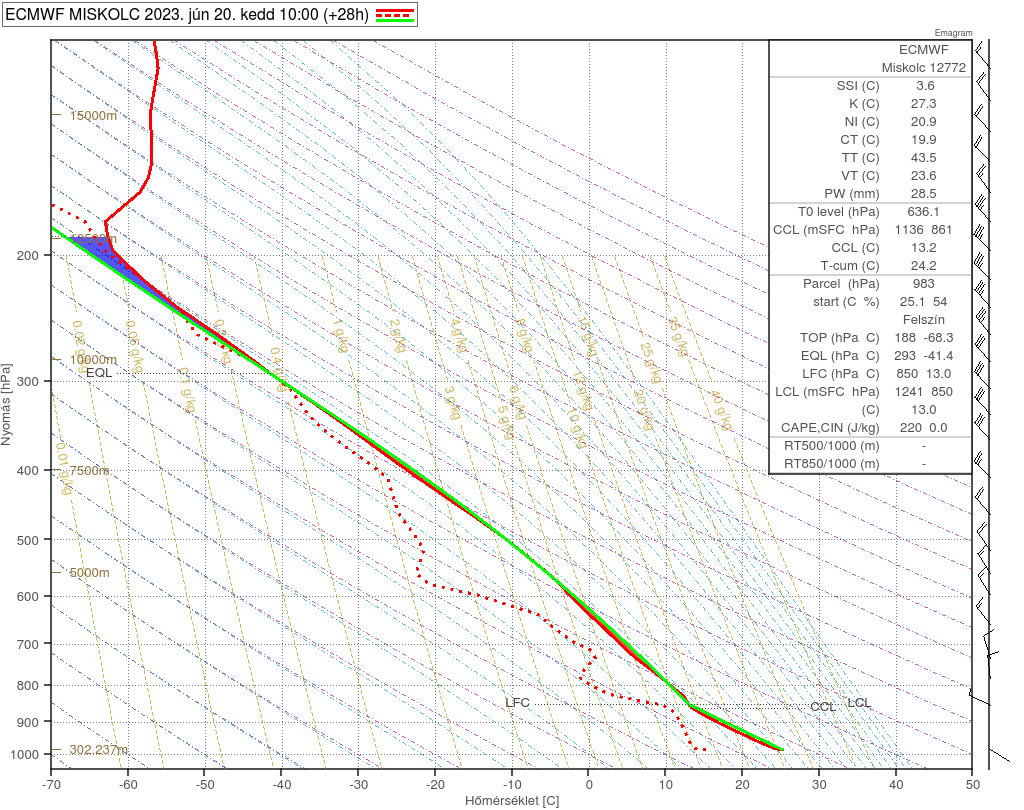 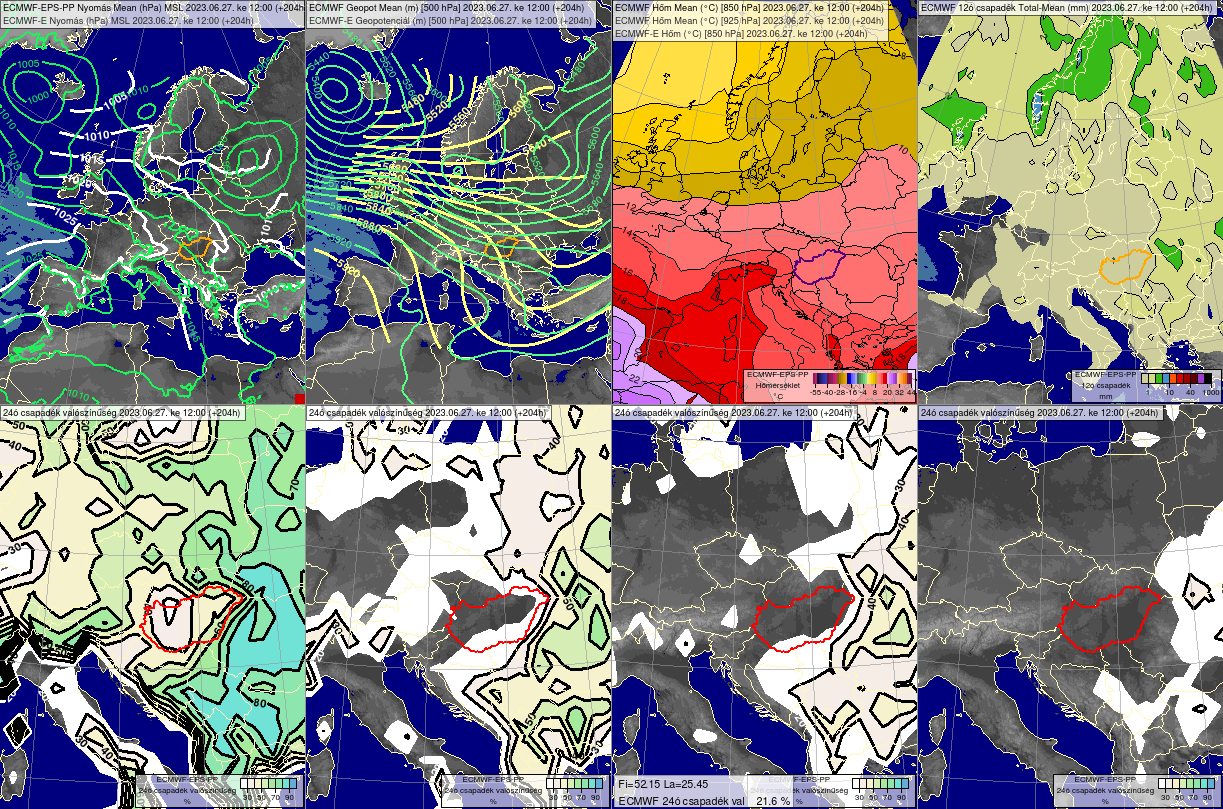 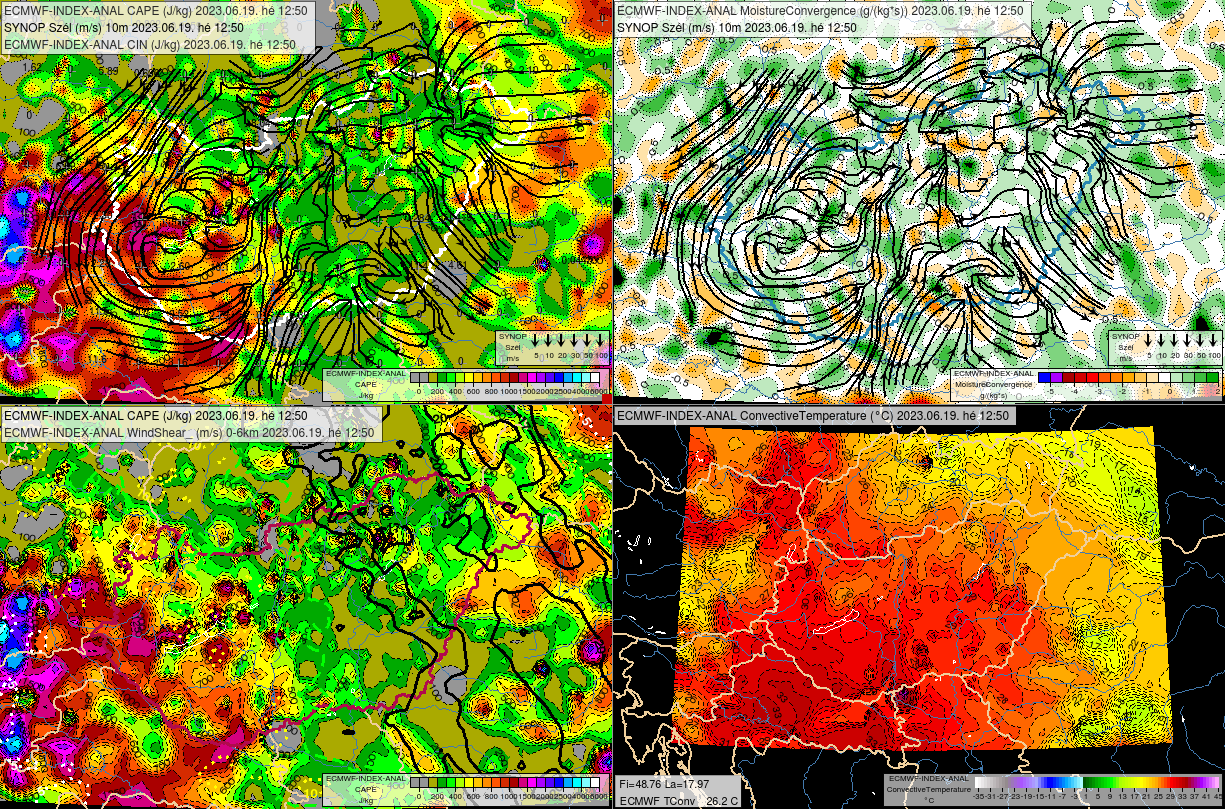 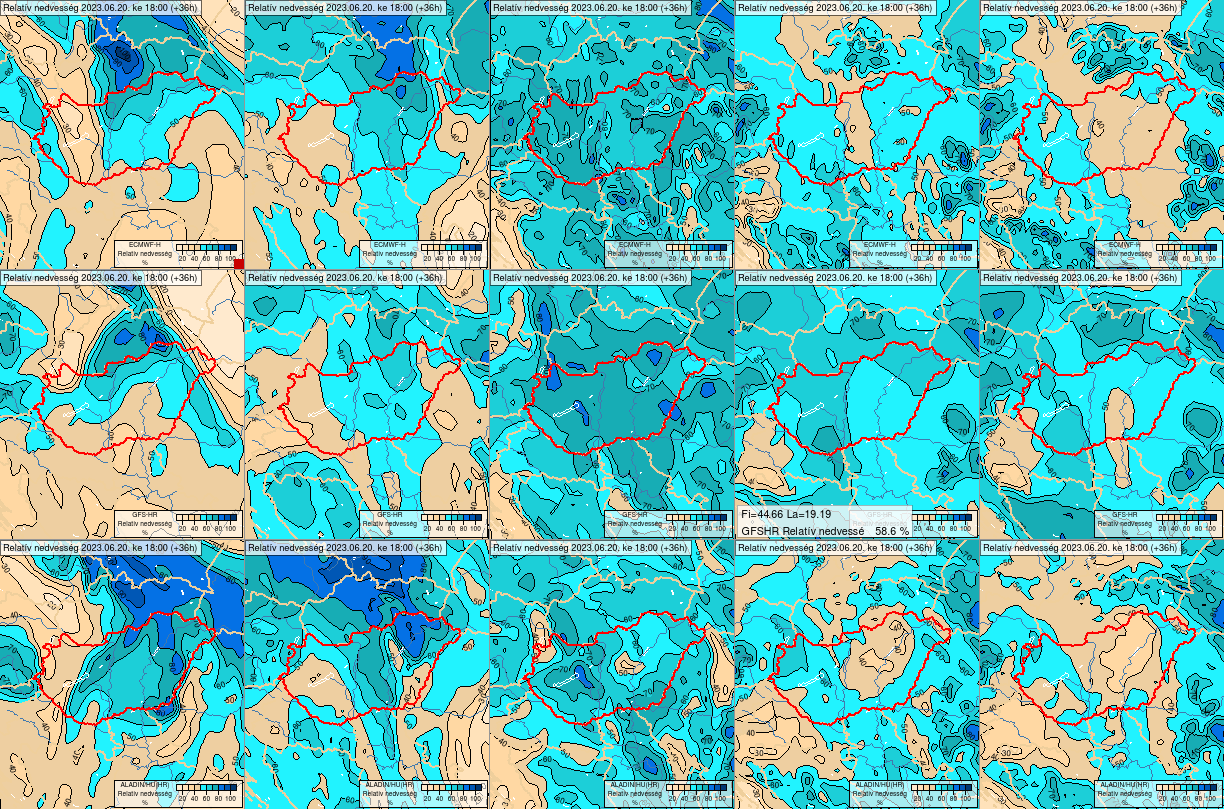 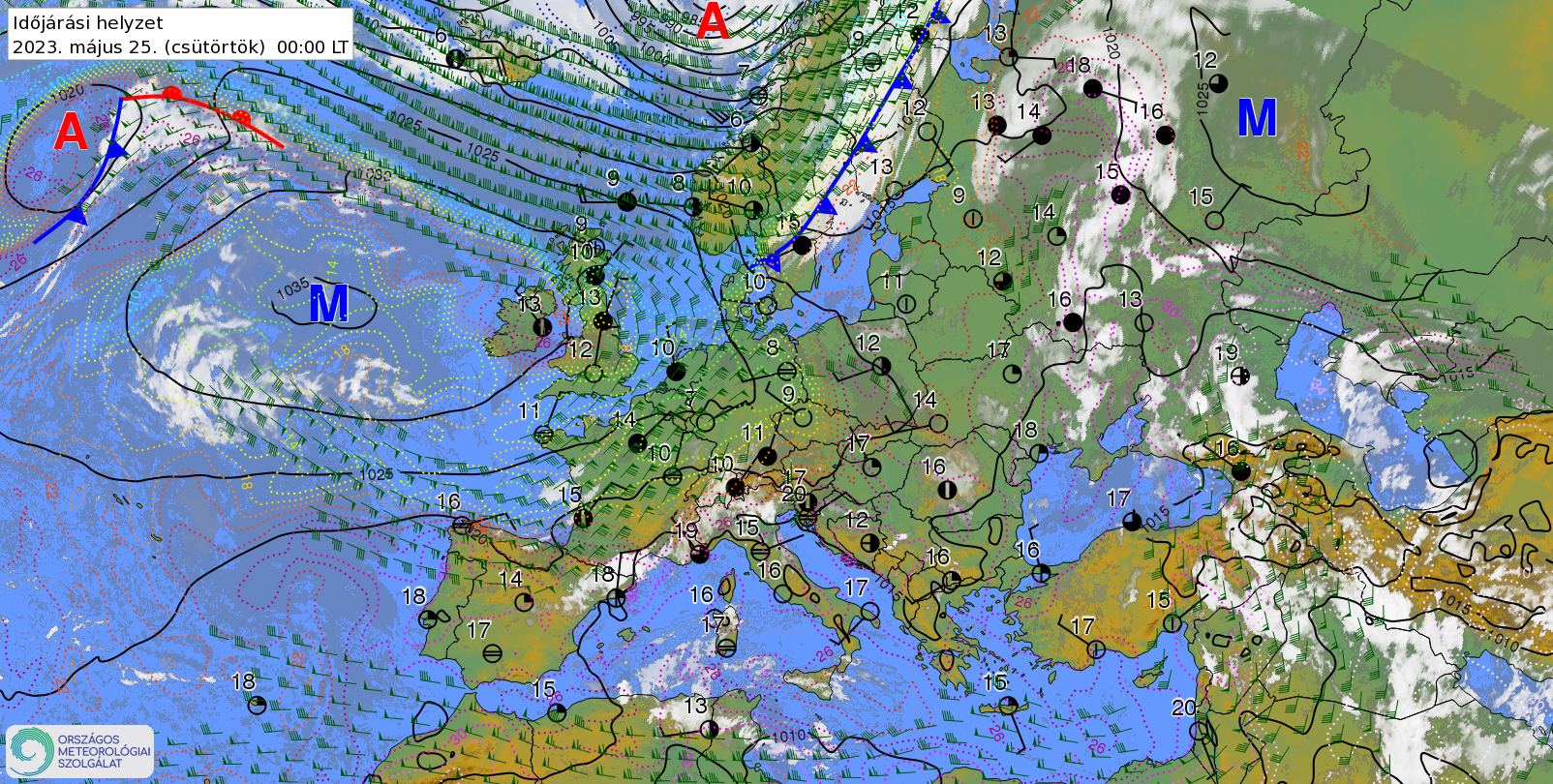 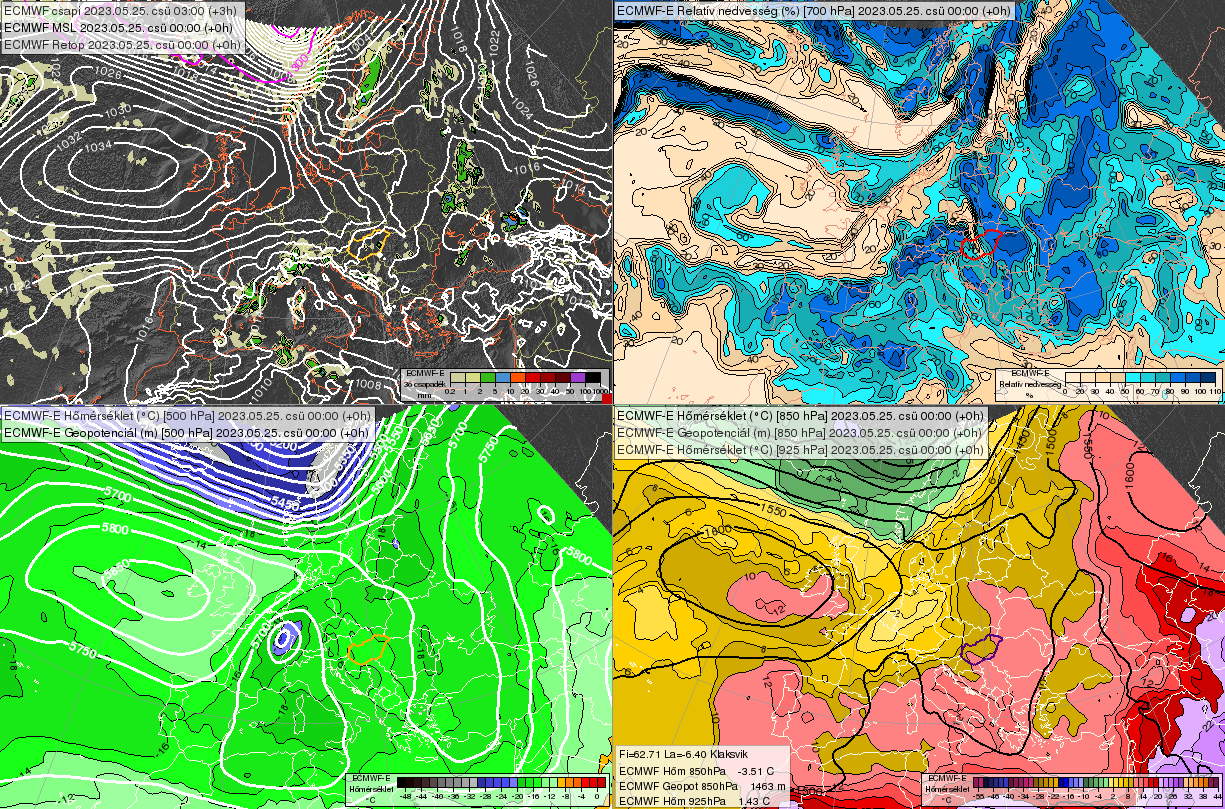 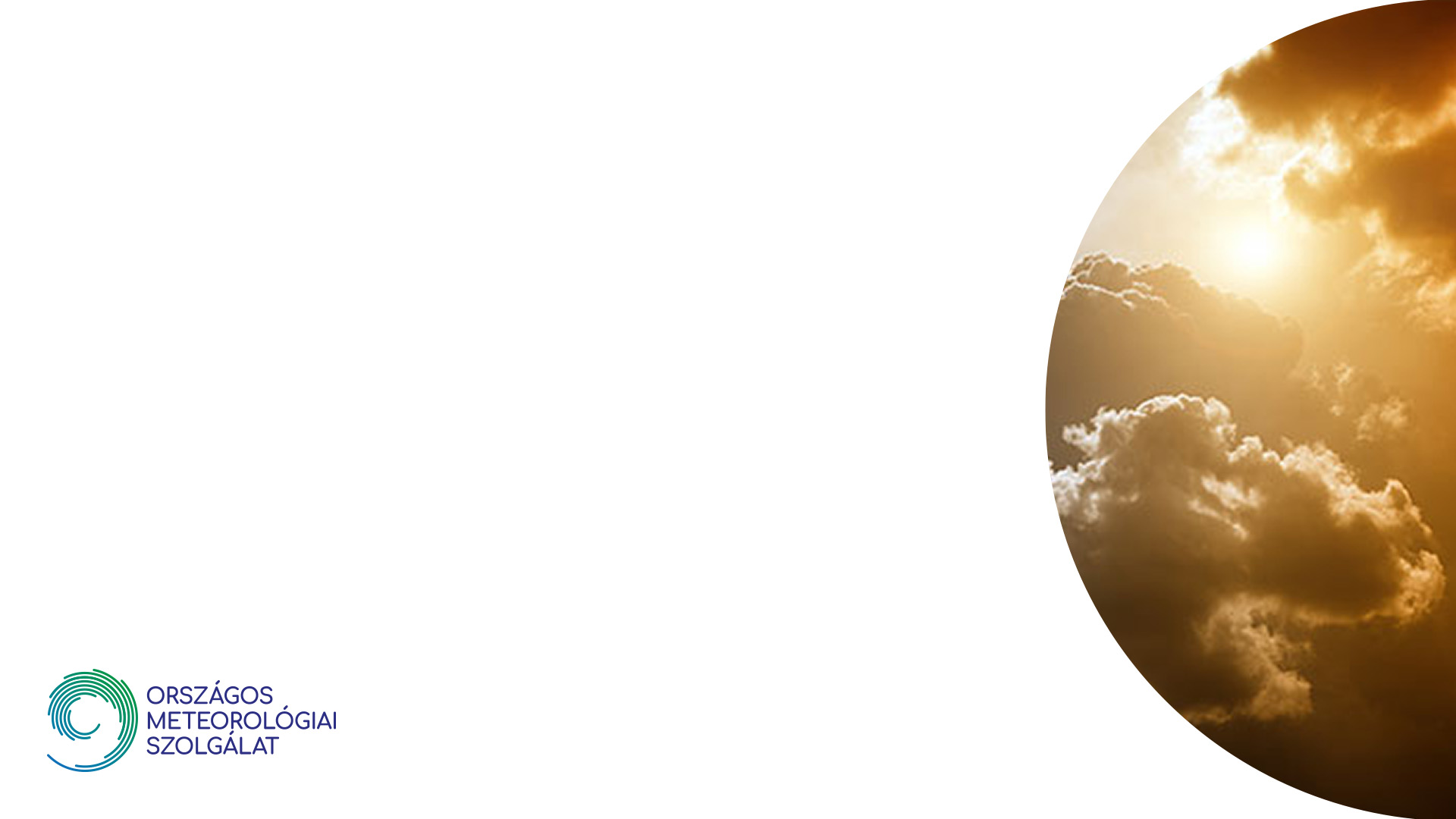 KÖSZÖNÖM A FIGYELMET!